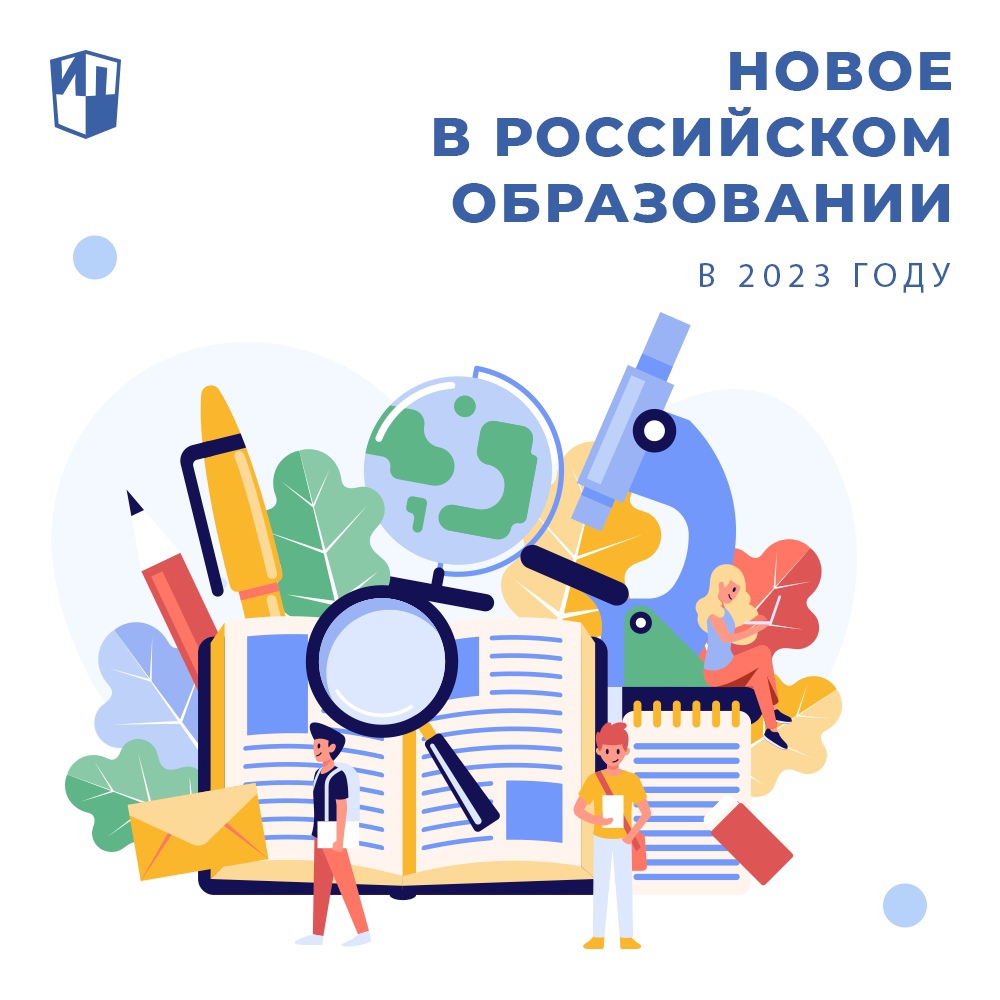 АТТЕСТАЦИЯ ПЕДАГОГИЧЕСКИХ РАБОТНИКОВ 
В СОВРЕМЕННОМ ОБРАЗОВАТЕЛЬНОМ ПРОЦЕССЕ
Подготовил:
Педагог-психолог МАОУ «Лицей № 14 
имени Заслуженного учителя Российской Федерации 
А.М. Кузьмина» 
Кулаева Т.А.
г. Тамбов 
2023
Agenda
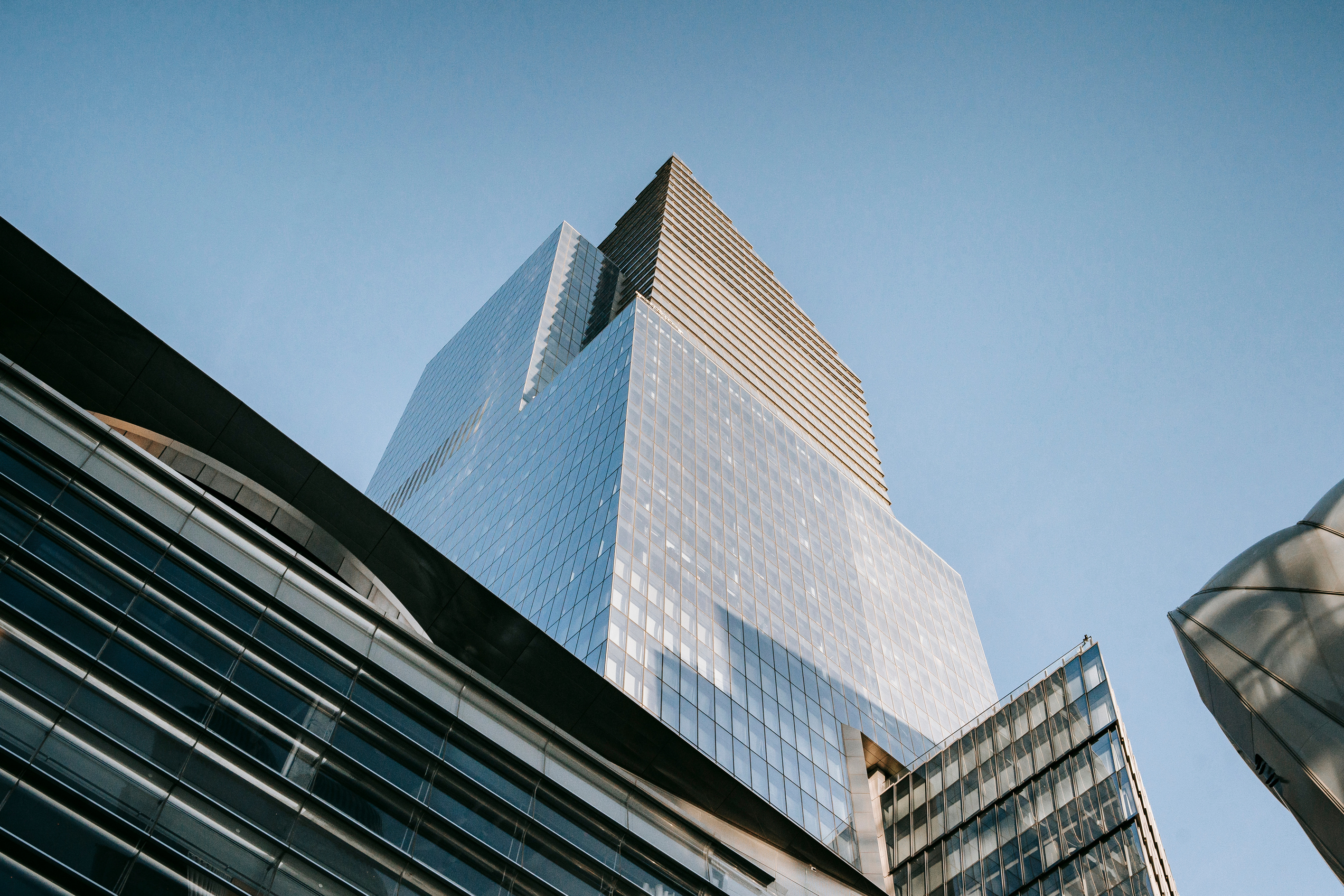 Аттестация – это специальная процедура, которая помогает определять качество педагогической деятельности работников, а также стимулировать дальнейший профессиональный и личностный рост педагогов. 
Аттестация педагогических работников проводится на основе оценки их профессиональной деятельности и по желанию педагогических работников в целях установления квалификационной категории [2].
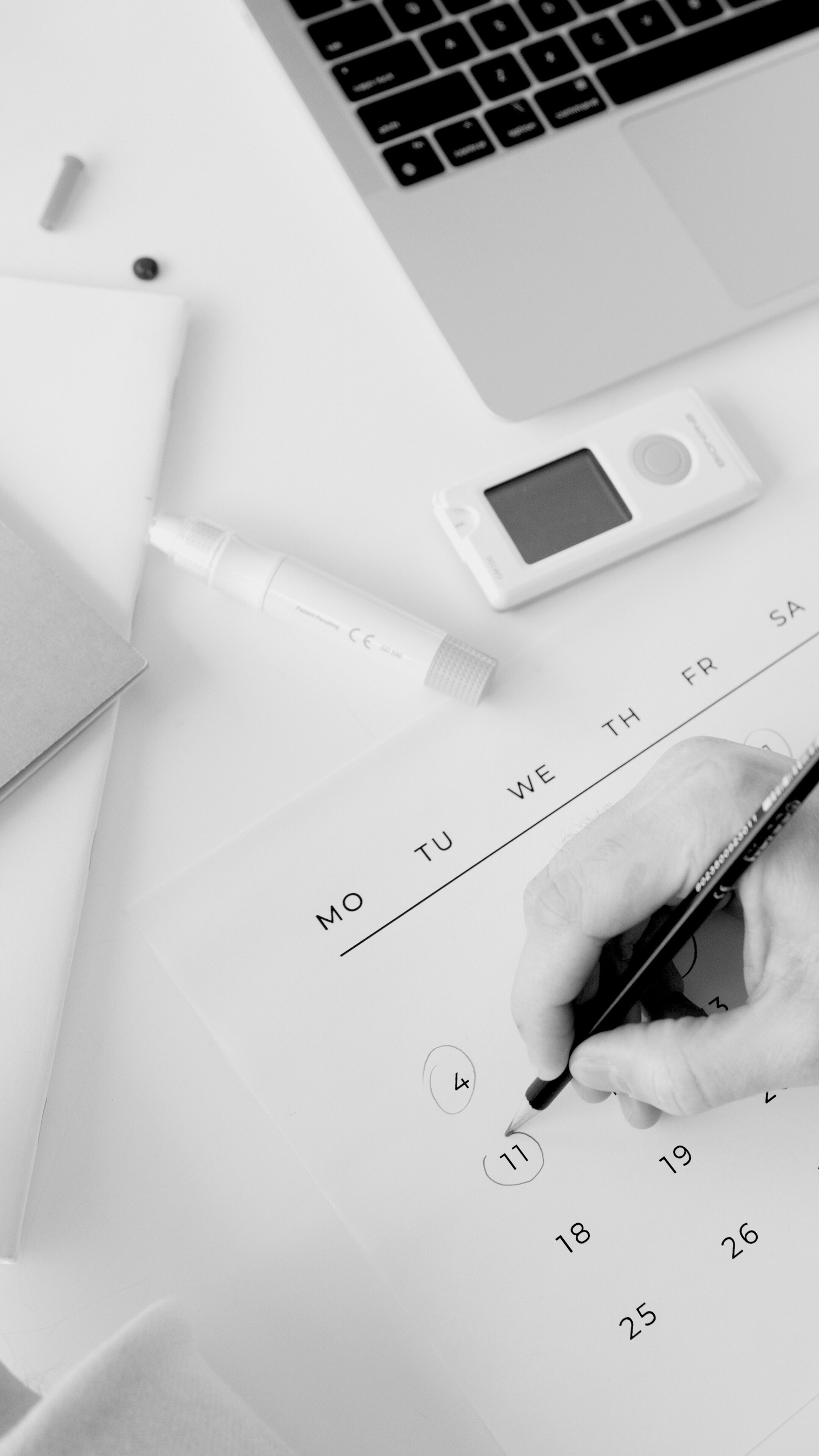 НОВЫЙ ПОРЯДОК АТТЕСТАЦИИ [1, 2]
01.09.2023
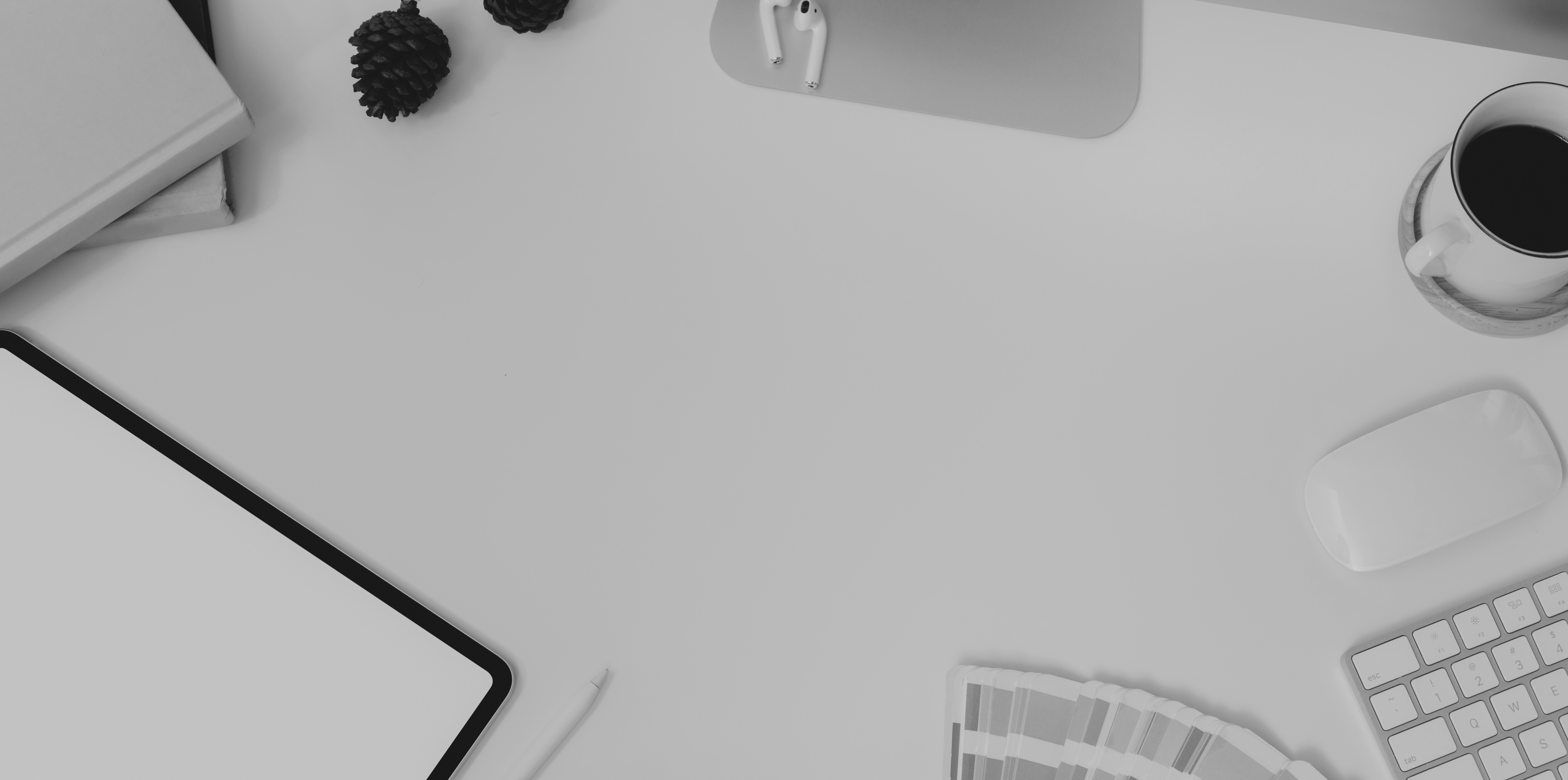 Project Progress
НОРМАТИВНО-ПРАВОВАЯ БАЗА
Приказ министерства образования и науки Тамбовкой области № 1247 от 23.05.2023 «Об утверждении административного регламента предоставления государственной услуги «Аттестация педагогических работников организаций, осуществляющих образовательную деятельность и находящихся в ведении Тамбовской области, педагогических работников муниципальных и частных организаций, осуществляющих образовательную деятельность»» [3]
Приказ Минпросвещения России 
«Об утверждении Порядка проведения аттестации педагогических работников организаций, осуществляющих образовательную деятельность» 
от 24.03.2023 N 196 [2]
Федеральный закон от 29 декабря 2012 г. 
№ 273-ФЗ 
«Об образовании в Российской Федерации» [1]
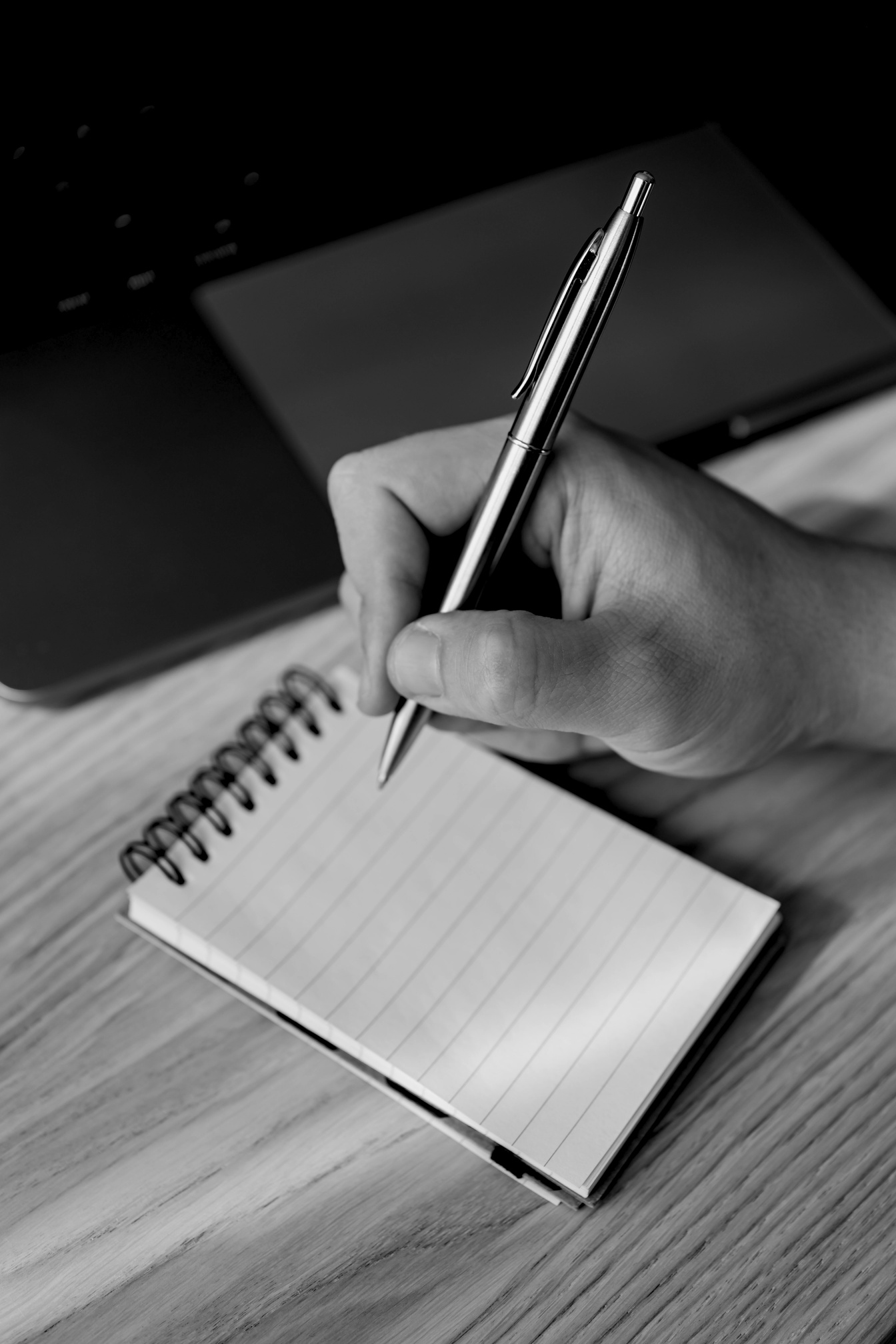 АДМИНИСТРАТИВНЫЙ РЕГЛАМЕНТ ПРЕДОСТАВЛЕНИЯ ГОСУДАРСТВЕННОЙ УСЛУГИ «АТТЕСТАЦИЯ ПЕДАГОГИЧЕСКИХ РАБОТНИКОВ ОРГАНИЗАЦИЙ, ОСУЩЕСТВЛЯЮЩИХ ОБРАЗОВАТЕЛЬНУЮ ДЕЯТЕЛЬНОСТЬ [3]
Предметом регулирования Административного регламента являются отношения, возникающие между министерством образования и науки Тамбовской области (далее - Министерство) и заявителями на получение государственной услуги при предоставлении государственной услуги [3].
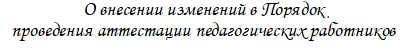 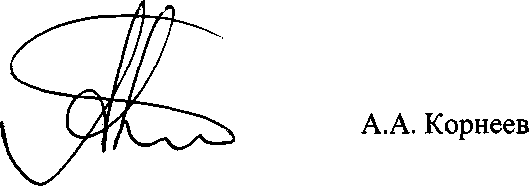 ПОРЯДОК ПРОВЕДЕНИЯ АТТЕСТАЦИИ ПЕДАГОГИЧЕСКИХ РАБОТНИКОВ ОРГАНИЗАЦИЙ, ОСУЩЕСТВЛЯЮЩИХ ОБРАЗОВАТЕЛЬНУЮ ДЕЯТЕЛЬНОСТЬ [3]
1
Требования к порядку информирования о предоставлении государственной услуги.
Информацию по вопросам предоставления государственной услуги Заявитель получает, обратившись в Министерство лично в устной или письменной форме, на информационных стендах (информационных уголках), по телефону, по электронной почте, посредством почтовой связи, на официальном сайте Министерства в информационно-телекоммуникационной сети «Интернет» (https://obraz.tmbreg.ru/kadrovoe-obespechenie/attestatsiya-pedrabotnikov.html) (далее - официальный сайт), в федеральной государственной информационной системе «Единый портал государственных и муниципальных услуг (функций)» fhttps://www.gosuslugi.ru. далее - ЕПГУ) и в государственной информационной системе «Портал государственных и муниципальных услуг Тамбовской области» (gosuslugi68.ru, далее - РПГУ), (далее вместе - Порталы)
Круг Заявителей - педагогические работники.
3
Результат предоставления государственной услуги. 
Результатами предоставления государственной услуги являются: 
- установление первой (высшей) квалификационной категории; 
- отказ в установлении первой (высшей) квалификационной категории
2
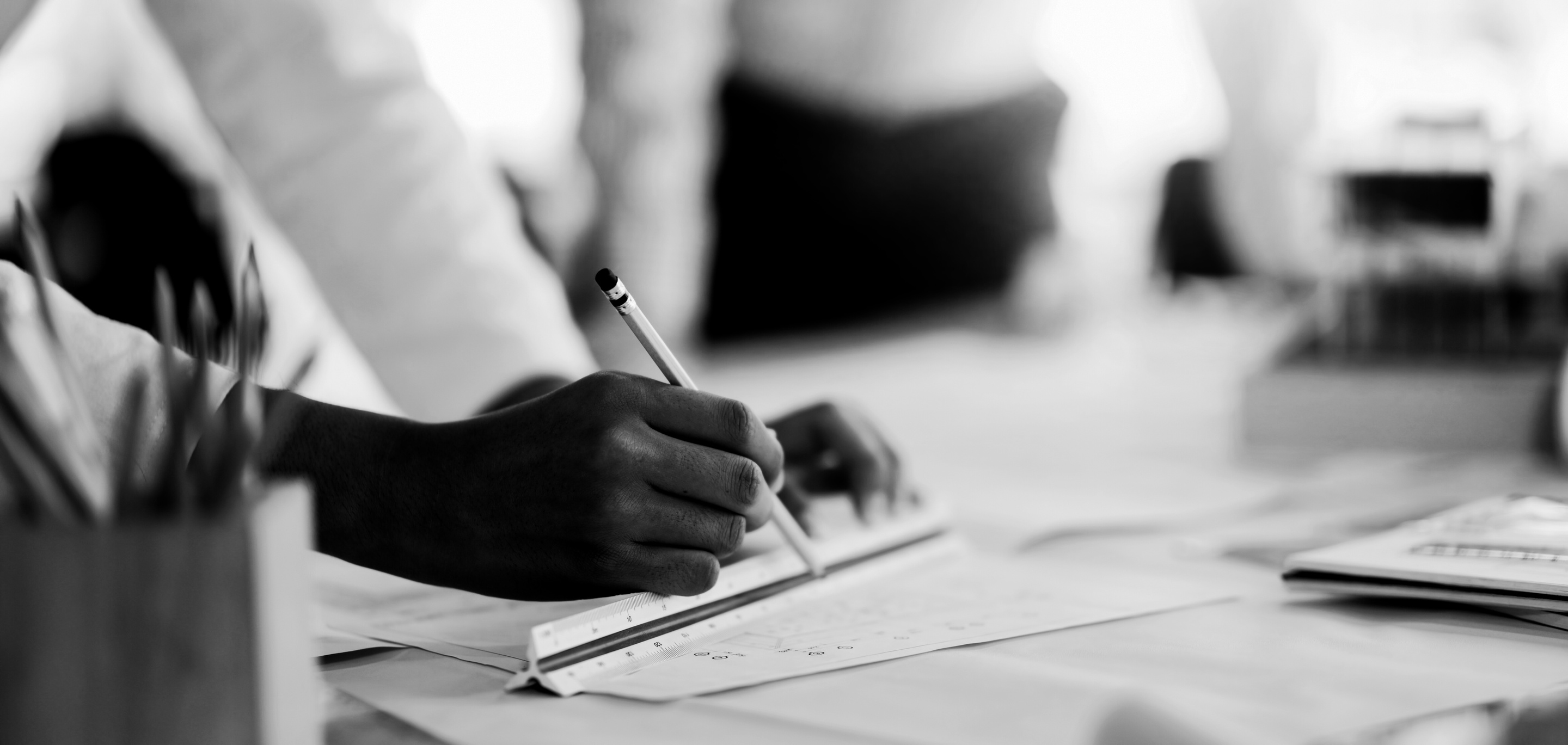 ПРАВОВЫЕ ОСНОВАНИЯ ДЛЯ ПРЕДОСТАВЛЕНИЯ ГОСУДАРСТВЕННОЙ УСЛУГИ
Перечень нормативных	правовых документов, регулирующих предоставление государственной услуги, размещен на официальном сайте Министерства https://obraz.tmbreg.ru/kadrovoe-obespechenie/attestatsiya-pedrabotnikov.html, на ЕПГУ, в Реестре государственных и муниципальных услуг (функций). 
Для получения государственной услуги Заявитель представляет заявление. 
Заявление для предоставления государственной услуги может быть представлено Заявителем на бумажном носителе лично или направлено почтовым отправлением с описью вложения (ул. Лаврова, дом 9, г. Тамбов, 392036), а также направлено в электронной форме средствами ЕПГУ. Поступившее заявление (запрос) о предоставлении государственной услуги является основанием для начала административной процедуры [3].
ПРОВЕДЕНИЕ АТТЕСТАЦИИ [3]
РЕШЕНИЕ АТТЕСТАЦИОННОЙ КОМИССИИ
ОЦЕНКА ПРОФЕССИОНАЛЬНОЙ ДЕЯТЕЛЬНОСТИ
ДАТЫ НАЧАЛА ПРОВЕДЕНИЯ АТТЕСТАЦИИ
Phase 1
Phase 2
Phase 3
Основанием для начала проведения аттестации является наступление даты начала проведения аттестации, установленной в графике проведения аттестации.
Аттестация педагогических работников заключается в оценке их профессиональной деятельности, которая осуществляется на основе результатов их работы. Правила осуществления всестороннего анализа и оценки результатов профессиональной деятельности педагогических работников определяются регламентом работы Аттестационной комиссии, утверждаемым распорядительным актом Министерства.
Результаты профессиональной деятельности педагогических работников рассматриваются на заседании Комиссии. Решение Комиссии вступает в силу со дня его вынесения. На основании решения Комиссии о результатах аттестации педагогических работников Министерство издает распорядительный акт об установлении педагогическим работникам первой или высшей квалификационной категории со дня вынесения решения Аттестационной комиссией, который размещается на официальном сайте Министерства.
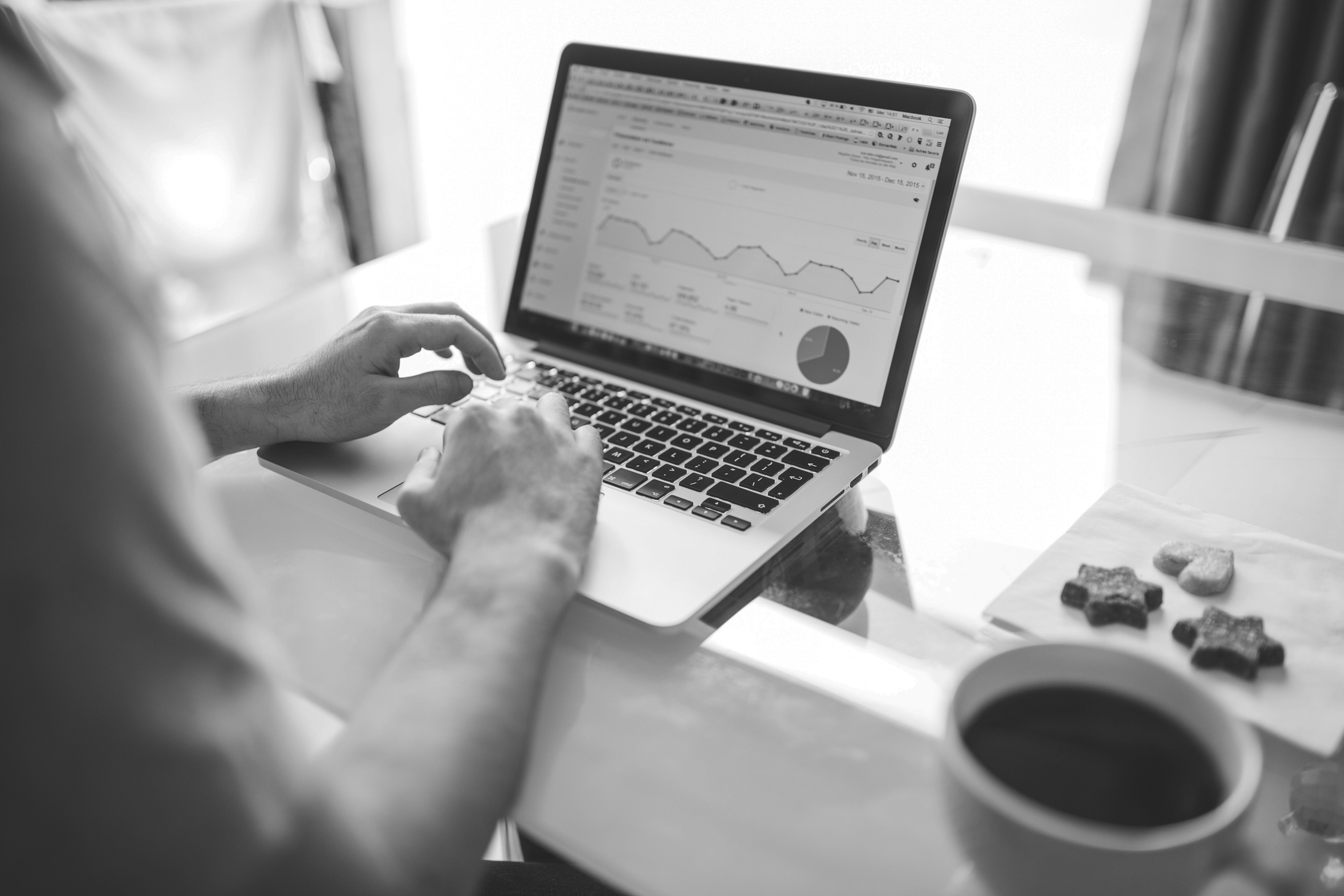 СПИСОК ИСПОЛЬЗУЕМЫХ ИСТОЧНИКОВ
Федеральный закон от 29 декабря 2012 г. № 273-ФЗ «Об образовании в Российской Федерации».
Приказ Минпросвещения России «Об утверждении Порядка проведения аттестации педагогических работников организаций, осуществляющих образовательную деятельность» от 24.03.2023 N 196.
Приказ министерства образования и науки Тамбовкой области № 1247 от 23.05.2023 «Об утверждении административного регламента предоставления государственной услуги «Аттестация педагогических работников организаций, осуществляющих образовательную деятельность и находящихся в ведении Тамбовской области, педагогических работников муниципальных и частных организаций, осуществляющих образовательную деятельность»».
 
.
Спасибо за внимание